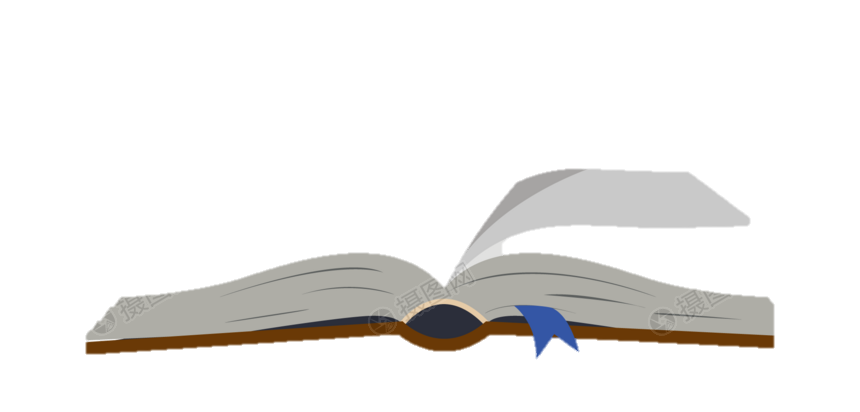 CHÀO MỪNG CÁC EM ĐẾN VỚI TIẾT HỌC
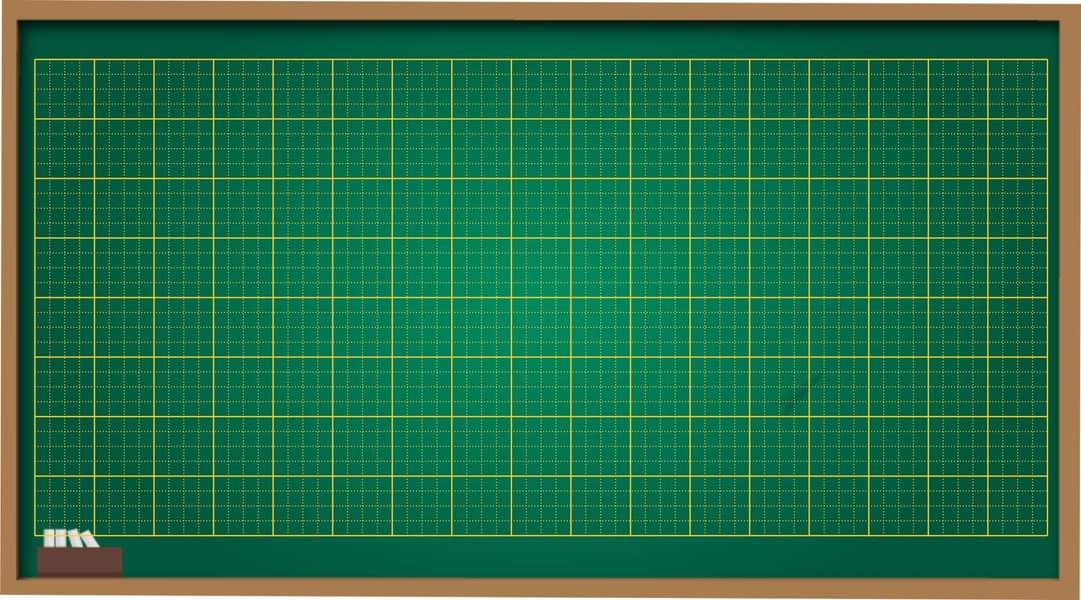 Thứ Năm ngày 4 tháng 4 năm 2024
Toán
Các ngày trong tuần (Tiết 1)
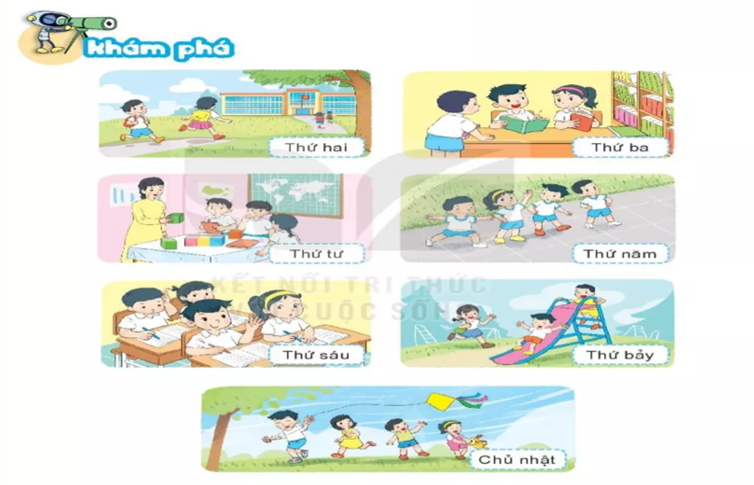 +Trong tuần em đi học vào những ngày nào?

+ Em được nghỉ học vào những ngày nào?
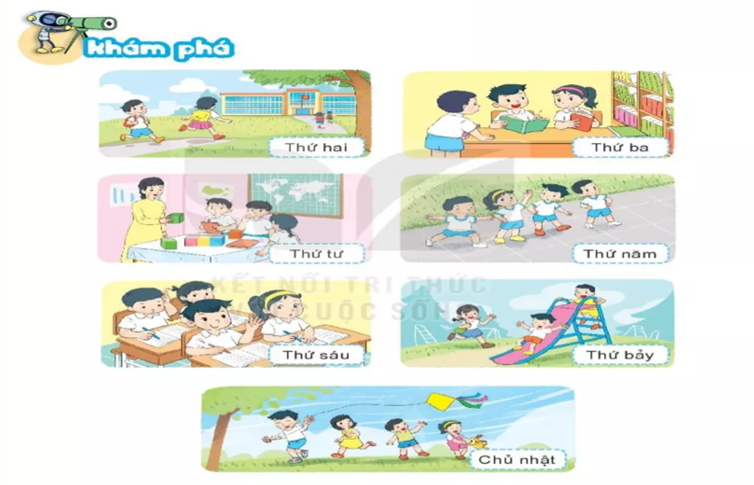 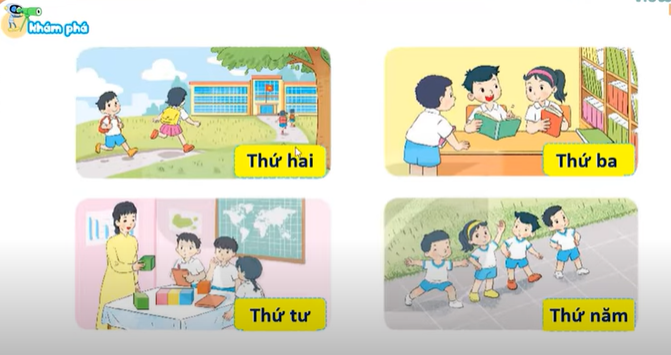 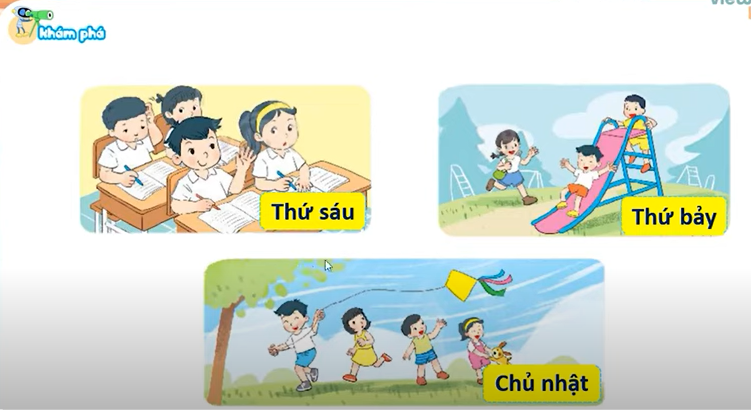 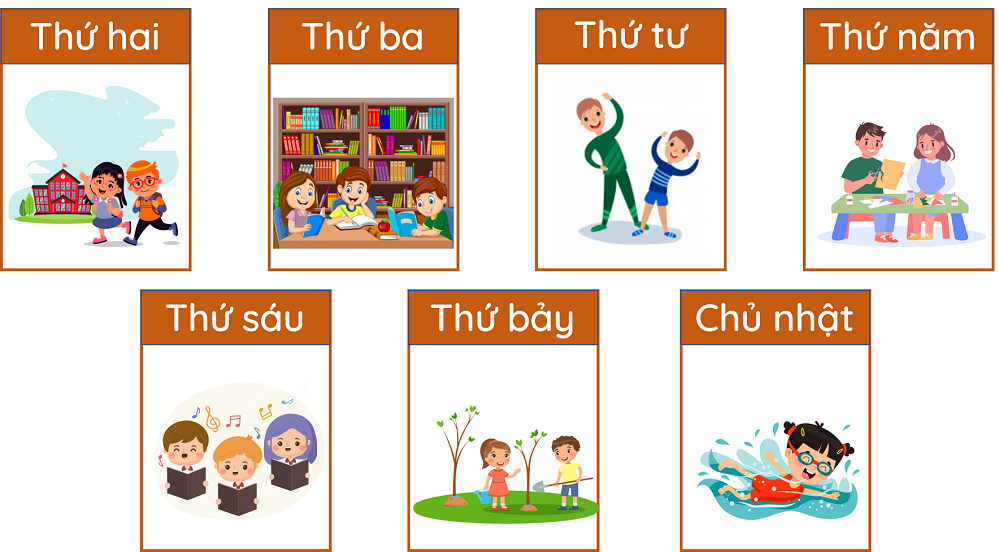 Đầu tuần
Cuối tuần
Hôm qua, hôm nay, ngày mai
THỨ BẢY
Thứ BA
THỨ NĂM
THỨ TƯ
Thứ hai
CHỦ NHẬT
THỨ SÁU
HÔM NAY
NGÀY MAI
HÔM QUA
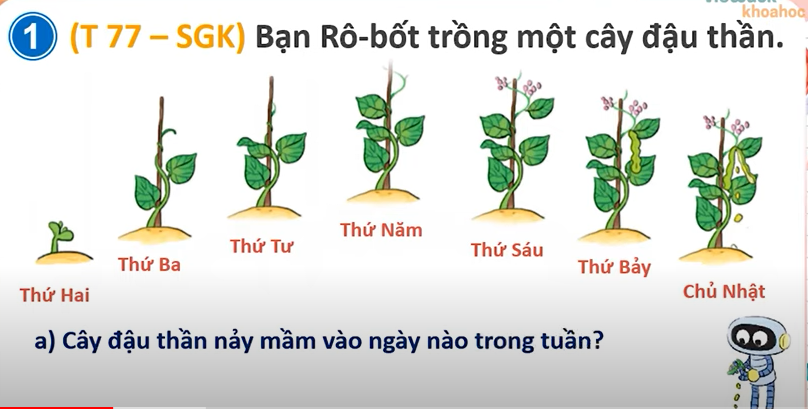  Cây đậu thần nảy mầm vào ngày thứ Hai.
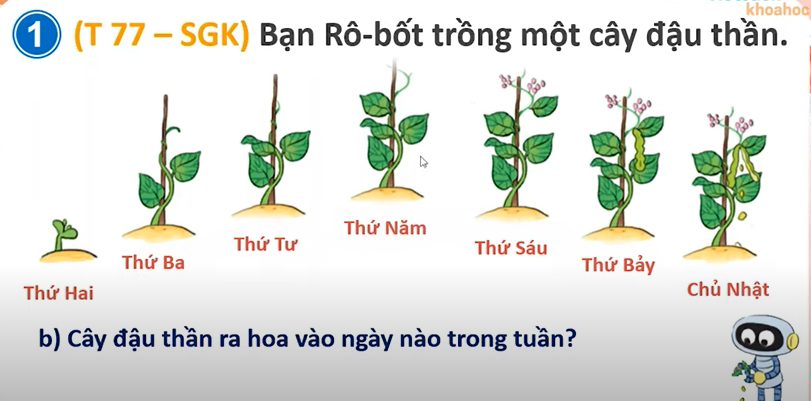  Cây đậu thần ra hoa vào ngày thứ Sáu.
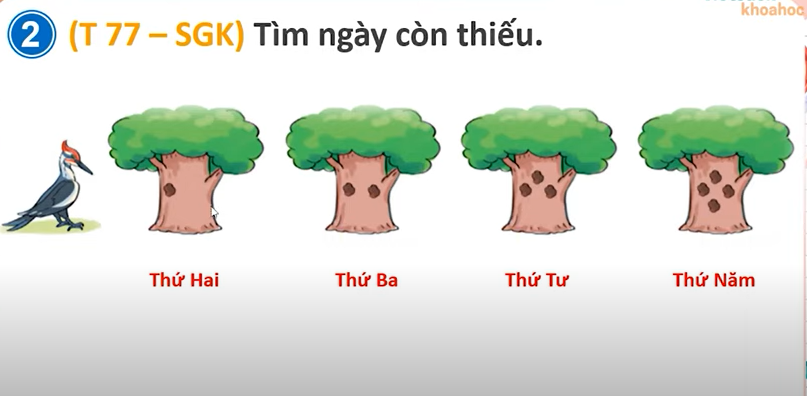 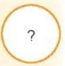 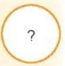 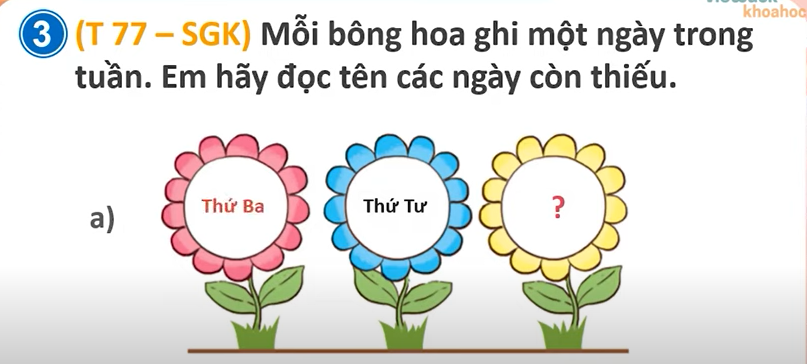 Thứ năm
HÔM QUA
HÔM NAY
NGÀY MAI
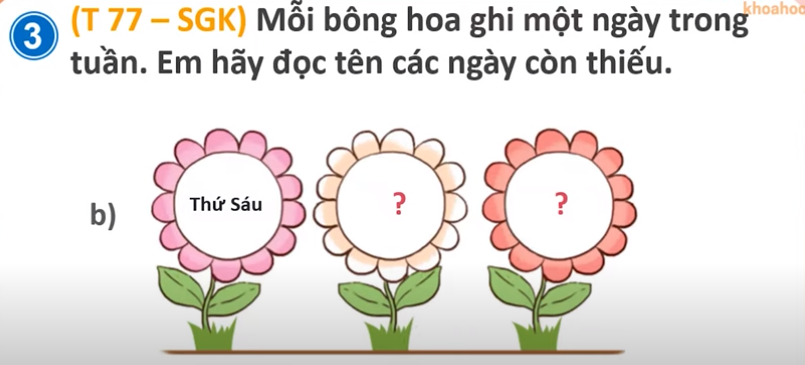 Thứ bảy
Chủ nhật
HÔM QUA
HÔM NAY
NGÀY MAI
Thứ hai
VUI HỌC CÙNG
Vòng quay may mắn
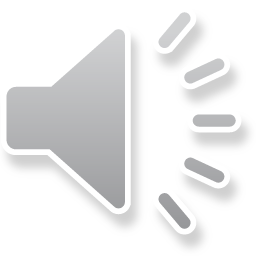 Thứ ba
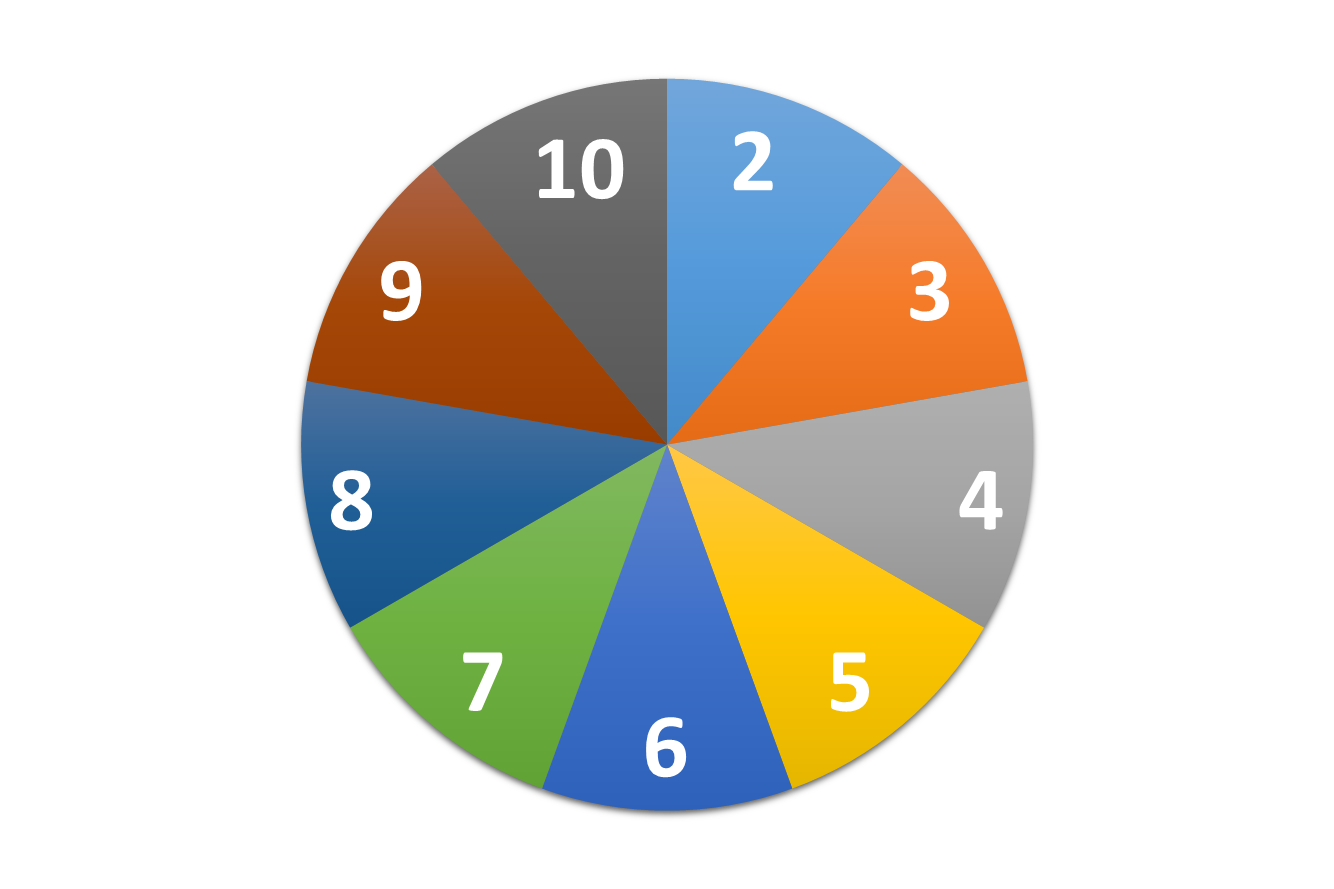 Thứ tư
Thứ bảy
1
6
Chủ nhật
7
2
3
8
Thứ năm
9
4
10
Thứ sáu
5
CẢM ƠN CÁC EM ĐÃ LẮNG NGHE